The Advocacy Day Bus Pitch
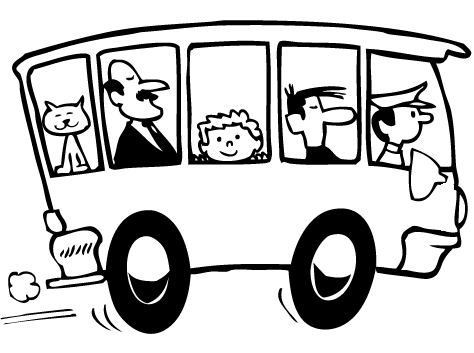 “Perseverance is the hard work you do after you get tired of doing the hard work you already did.”

Newt Gingrich
“Advocacy is a marathon, 
not a sprint.”
Governor's Proposed Budget:
10% cut to Library Aid, reducing funding to below 1994 levels

Would represent a loss of approx. $100,000 to PLS over funding allocated for 2010/11
2011 NYLA Legislative and Budgetary Priorities

Top Priority:
Library Aid Should Not Be Targeted for Disproportionate Cuts

Proposed Library Aid cut – 10%
Proposed School Aid cut – 7.3 %
Proposed Municipal Aid (AIM) cut – 2%
2011 NYLA Legislative and Budgetary Priorities

Other Important Priorities:

Make Permanent Supplemental System Aid Funding (new bill)

Modify Public Library Construction Grant Program to allow purchase of vacant land & lower local match in high need areas (Farley/A.113 Paulin)
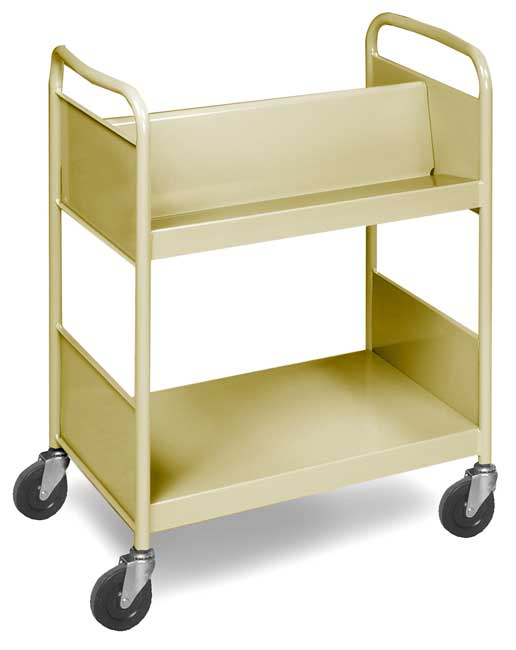